Magnetic poles
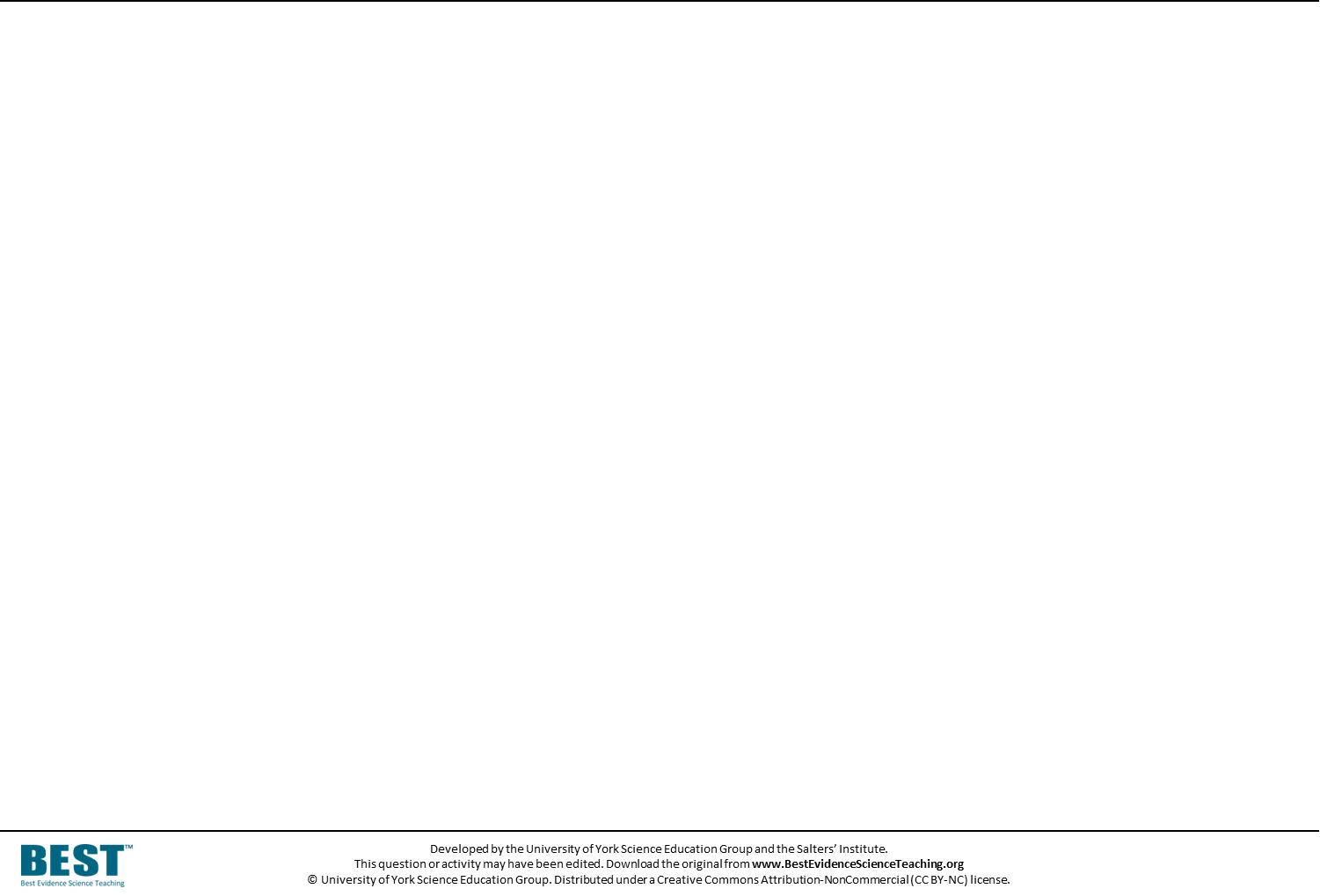 Every magnet has two poles. 
A bar magnet has a north-seeking-pole at one end. 
At the other end it has a south-seeking-pole.
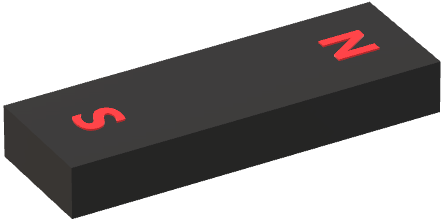 Magnetic poles
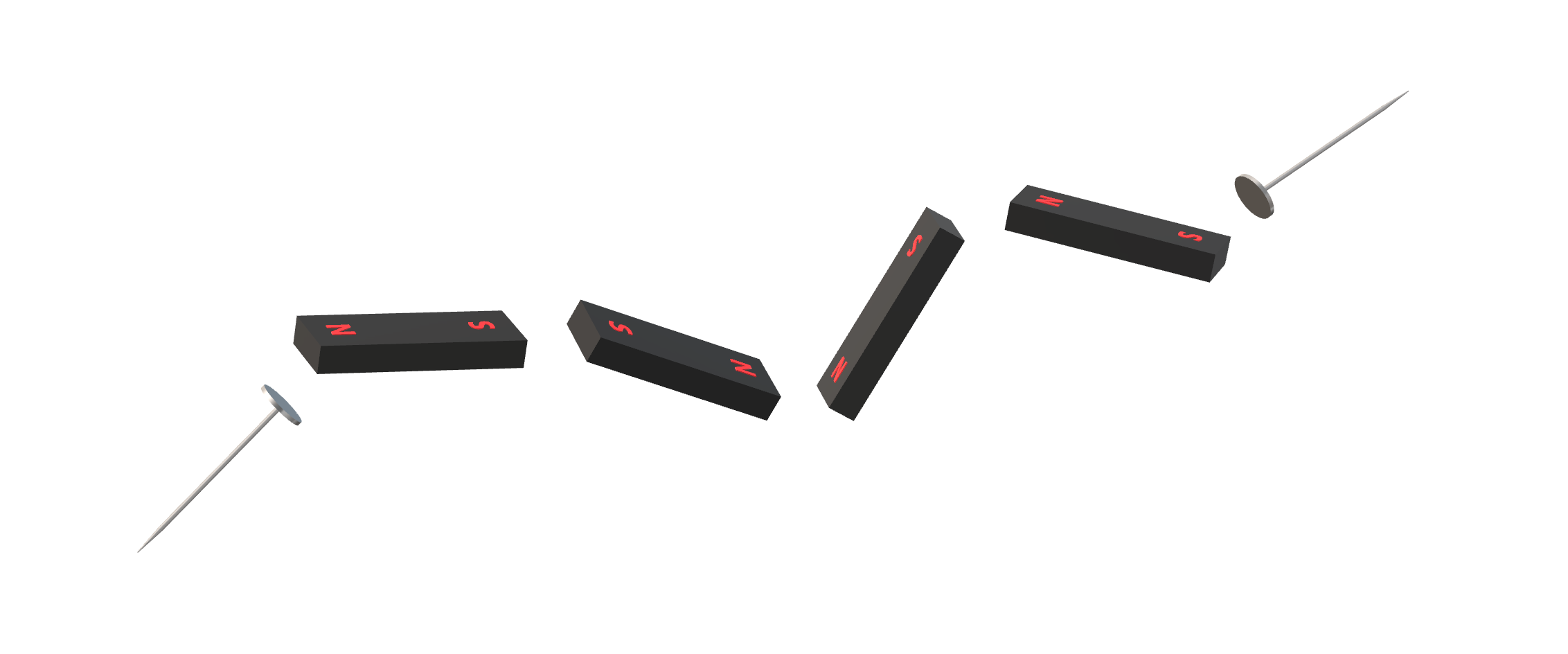 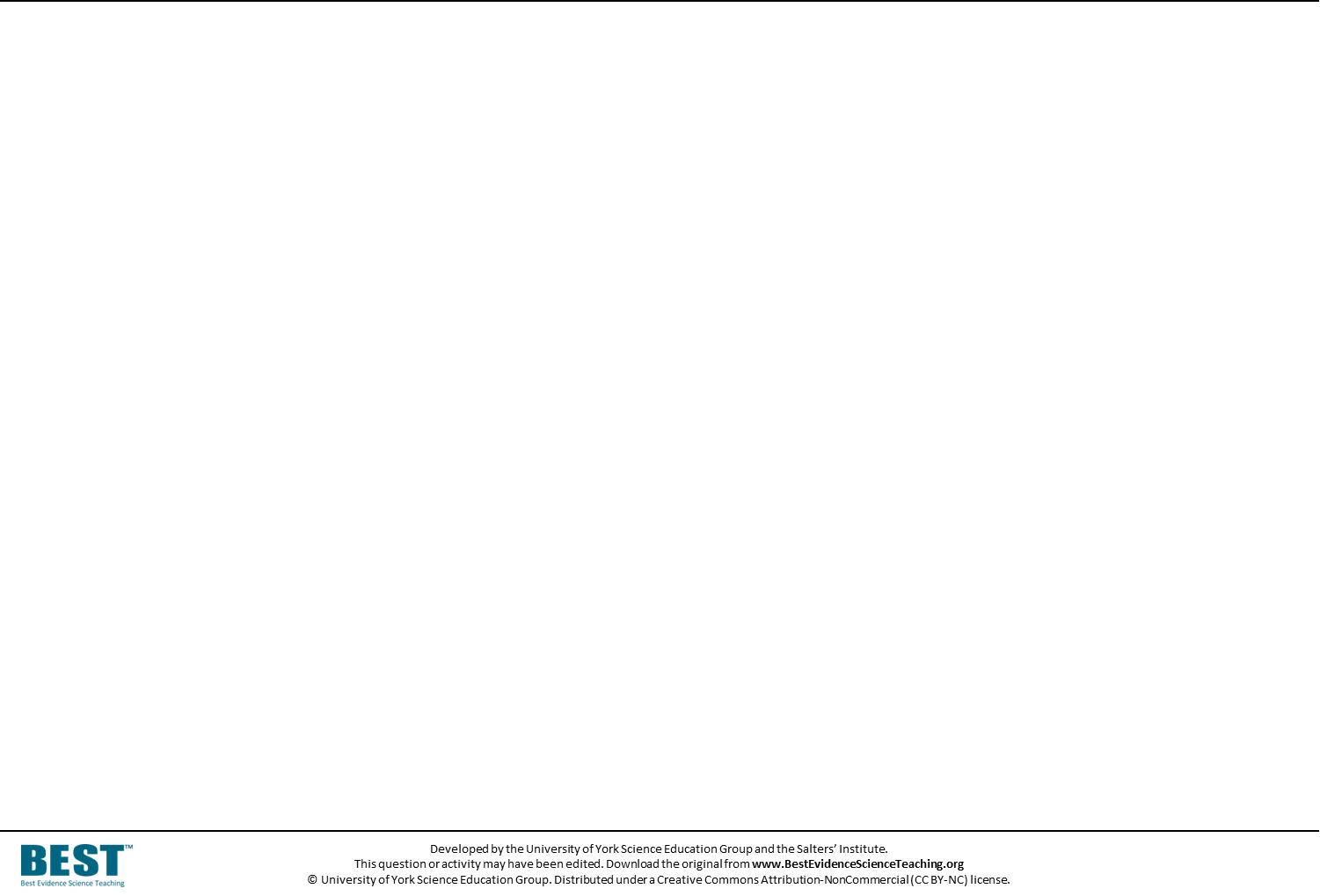 These statements are about the magnetic poles.
What do you think about each statement?
I am sure this is right
I think this is right
I think this is wrong
I am sure this is wrong
N attracts magnetic metals and
S attracts magnetic metals.
A
N attracts the S of another magnet and 
N repels the N of another magnet.
B
N has a positive electric charge and 
S has a negative electric charge.
C
N has extra electric charge and 
S is short of electric charge.
D